DSS- EIS- ES- GSS- GIS
Sistem Informasi Berdasarkan Dukungan Kepada Pemakai
Sistem Pemrosesan Transaksi (Transaction Processing System atau TPS)
Sistem Informasi Manajemen (Management Infromation System atau MIS)
Sistem Otomasi Perkantoran (Office Automation System / OAS)
Sistem Pendukung Keputusan (Decision Support System atau DSS)
Sistem Informasi Eksekutif (Executive Infromation System atau EIS)
Sistem Pendukung Kelompok (Group Support System atau GSS)
 Sistem Pendukung Cerdas (Intelligent Support System atau ISS).
Mengingat EIS, DSS, dan MIS digunakan untuk mendukung manajemen, maka ketiga sistem ini sering disebut sebagai sistem pendukung manajemen (management support system atau MSS
Minggu 4/AK/Sistem Informatika
SI Menurut Dukungan
Minggu 4/AK/Sistem Informatika
SI Menurut Dukungan (Lanjutan…)
Minggu 4/AK/Sistem Informatika
SI Menurut Dukungan (Lanjutan…)
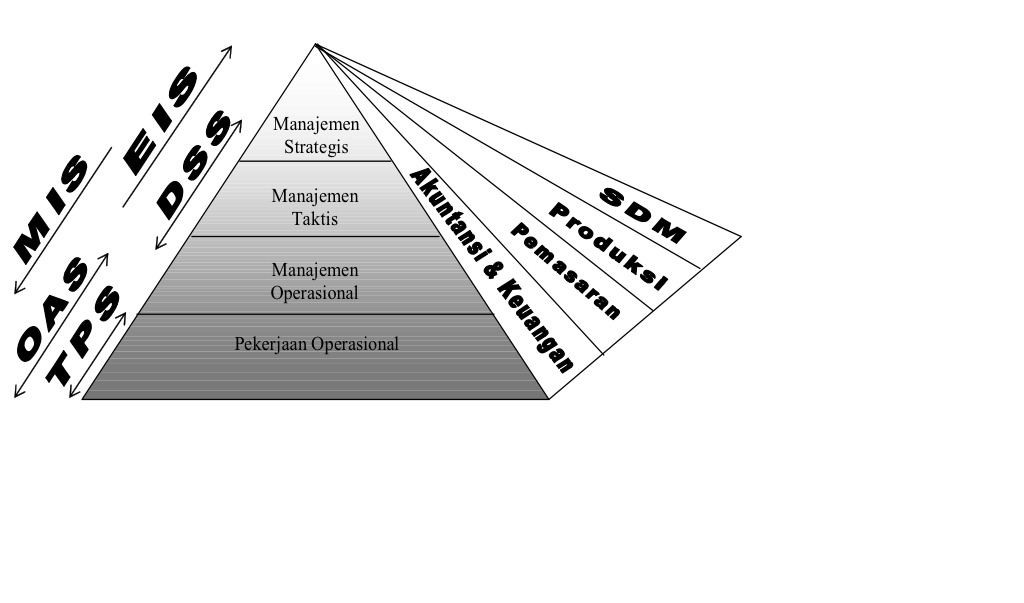 Minggu 4/AK/Sistem Informatika
Sistem Pendukung Keputusan (DSS)
Sistem informasi interaktif yang menyediakan informasi, pemodelan, dan pemanipulasian data yang digunakan untuk membantu pengambilan keputusan pada situasi yang semiterstruktur dan situasi yang tidak terstruktur di mana tak seorangpun tahu secara pasti bagaimana keputusan seharusnya dibuat (Alter, 2002)
Minggu 4/AK/Sistem Informatika
Macam Keputusan
Keputusan terstruktur (structured decision),
Keputusan  semiterstruktur (semistructured decision)
Keputusan tak terstruktur (unstructured decision)
Minggu 4/AK/Sistem Informatika
Keputusan Terstruktur
Keputusan terstruktur adalah keputusan yang dilakukan secara berulang-ulang dan bersifat rutin
Prosedur untuk pengambilan keputusan sangat jelas
Keputusan ini terutama dilakukan pada manajemen tingkat bawah
Keputusan pemesanan barang dan keputusan penagihan piutang merupakan contoh keputusan yang terstruktur
Minggu 4/AK/Sistem Informatika
Keputusan Semiterstruktur
Keputusan semiterstruktur adalah keputusan yang mempunyai sifat yakni sebagian keputusan dapat ditangani oleh komputer dan yang lain tetap harus dilakukan oleh pengambil keputusan
Pengevaluasian kredit, penjadwalan produksi, pengendalian sediaan merupakan beberapa contoh keputusan ini
Minggu 4/AK/Sistem Informatika
Keputusan Tak Terstruktur
Keputusan tak terstruktur adalah keputusan yang penanganannya rumit, karena tidak terjadi berulang-ulang atau tidak selalu terjadi
Keputusan ini menuntut pengalaman dan berbagai sumber yang bersifat eksternal Keputusan ini umumnya terjadi pada manajemen tingkat atas
Pengembangan teknologi baru, keputusan untuk bergabung dengan perusahaan lain,  dan perekrutan eksekutif merupakan contoh keputusan yang tak terstruktur
Minggu 4/AK/Sistem Informatika
Sistem Pendukung Keputusan (DSS)
DSS lebih ditujukan untuk mendukung manajemen dalam melakukan pekerjaan yang bersifat analitis, dalam situasi yang kurang terstruktur dan dengan kriteria yang kurang jelas
DSS tidak dimaksudkan untuk mengotomasikan pengambilan keputusan, tetapi memberikan perangkat interaktif yang memungkinkan pengambil keputusan dapat melakukan berbagai analisis dengan menggunakan model-model yang tersedia
Minggu 4/AK/Sistem Informatika
Karakteristik DSS(Laudon dan Laudon, 1998)
Minggu 4/AK/Sistem Informatika
Model Konseptual DSS
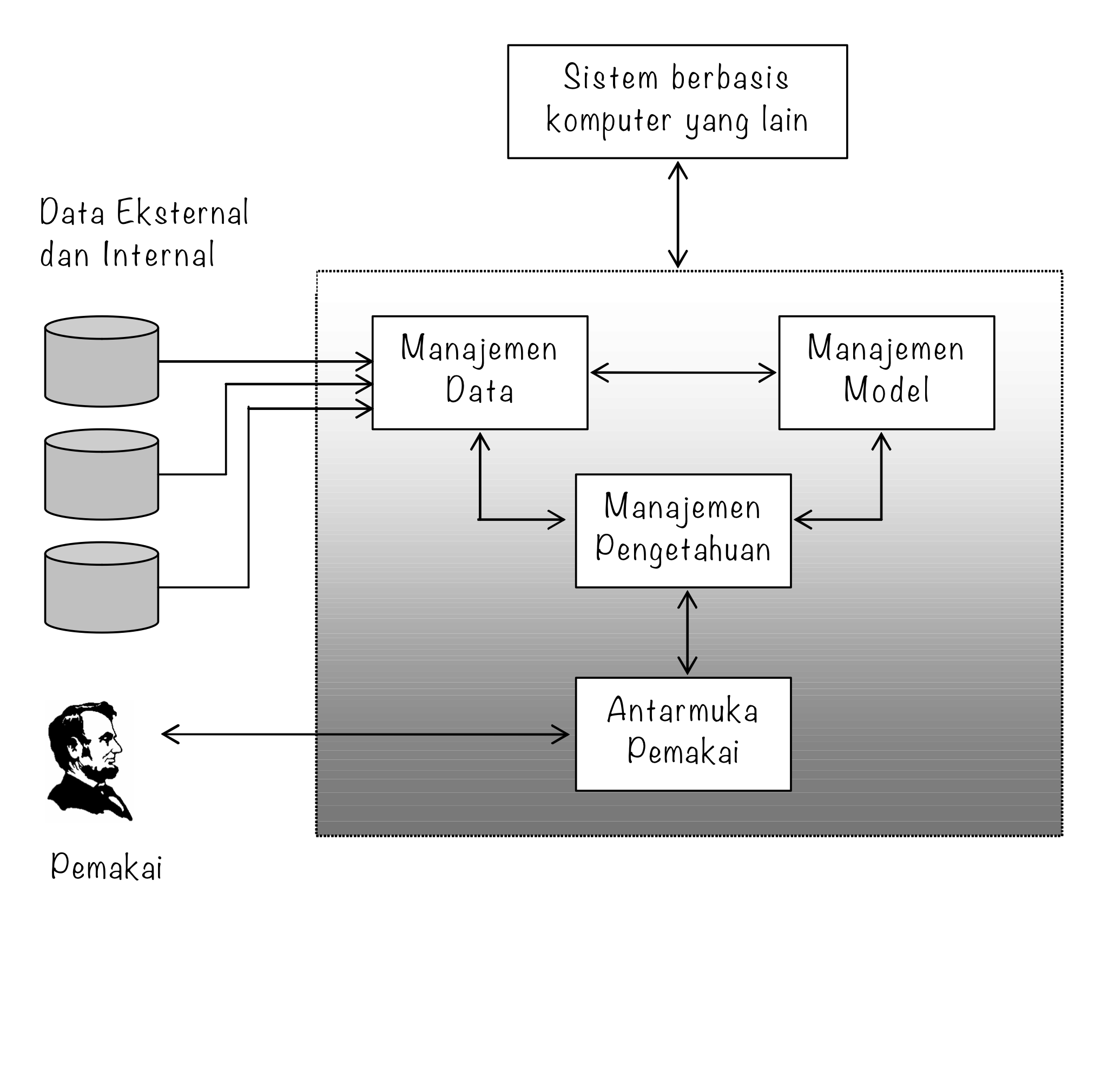 Minggu 4/AK/Sistem Informatika
Teknik Pemodelan DSS
Minggu 4/AK/Sistem Informatika
Teknik Pemodelan DSS (Lanjutan…)
Minggu 4/AK/Sistem Informatika
Sistem Informasi Eksekutif (EIS)
Sistem informasi yang menyediakan fasilitas yang fleksibel bagi manajer dan eksekutif dalam mengakses informasi eksternal dan internal yang berguna untuk mengidentifikasi masalah atau mengenali peluang
Pemakai yang awam dengan komputerpun tidak sulit mengoperasikannya karena sistem dilengkapi dengan antarmuka yang sangat memudahkan pemakai untuk menggunakannya (user-friendly).
Minggu 4/AK/Sistem Informatika
Sistem Informasi Eksekutif (EIS)
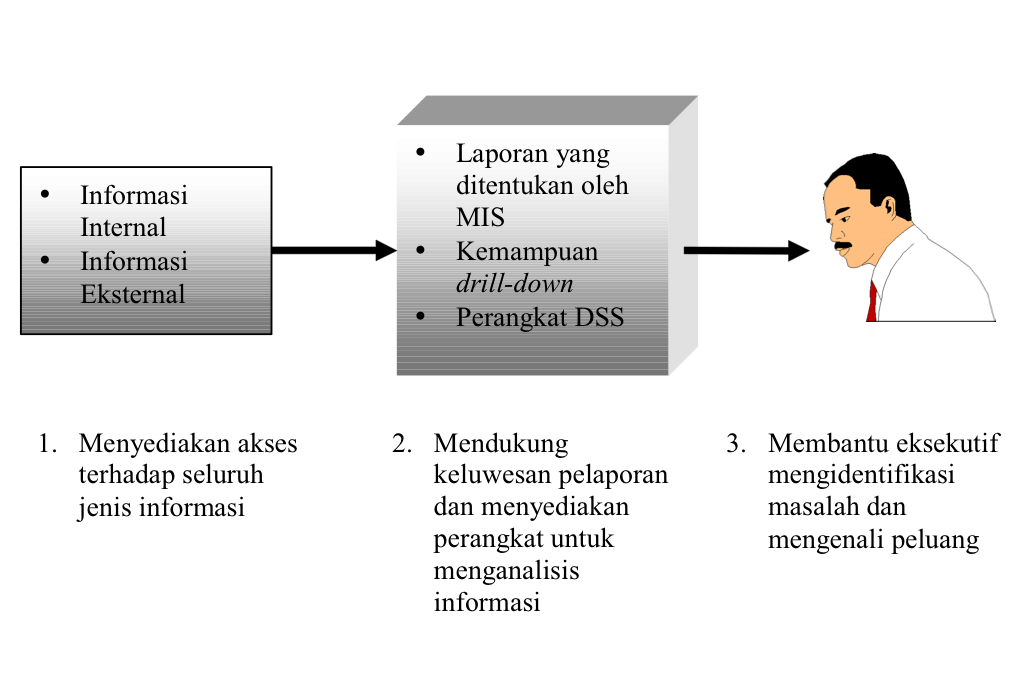 Minggu 4/AK/Sistem Informatika
Mengapa EIS berbeda dengan MIS dan DSS?
MIS menyediakan laporan-laporan standar yang dibuat berdasarkan periode yang tertentu (harian, mingguan, dan sebagainya). Hasilnya dipakai untuk memantau infikator-indikator yang sama dari waktu ke waktu dan tak dapat digunakan untuk menganalisis masalah atau situasi baru.

DSS awalnya dirancang untuk menganalisa masalah dan situasi baru, tetapi dalam prakteknya perangkat-perangkat yang disediakan terlalu menuntut kepakaran. Hanya analis yang bisa memanfaatkannya. Sementara itu, hanya sedikit manajer yang mempunyai kemampuan analis. Oleh karena itu, DSS jarang dipakai secara langsung oleh eksekutif  pada tingkat menengah dan atas.
Minggu 4/AK/Sistem Informatika
Mengapa EIS berbeda dengan MIS dan DSS?
Berbeda dengan tipe sistem informasi yang lain, EIS secara pokok tidak dirancang untuk menyelesaikan masalah tertentu
EIS dirancang untuk membantu eksekutif mencari informasi yang diperlukan manakala mereka membutuhkannya dan dalam bentuk apapun yang paling bermanfaat 
EIS juga memiliki perangkat DSS yang digunakan untuk membantu eksekutif memahami permasalahan atau peluang yang ada sehingga mereka dapat mengembangkan strategi
Minggu 4/AK/Sistem Informatika
Contoh EIS
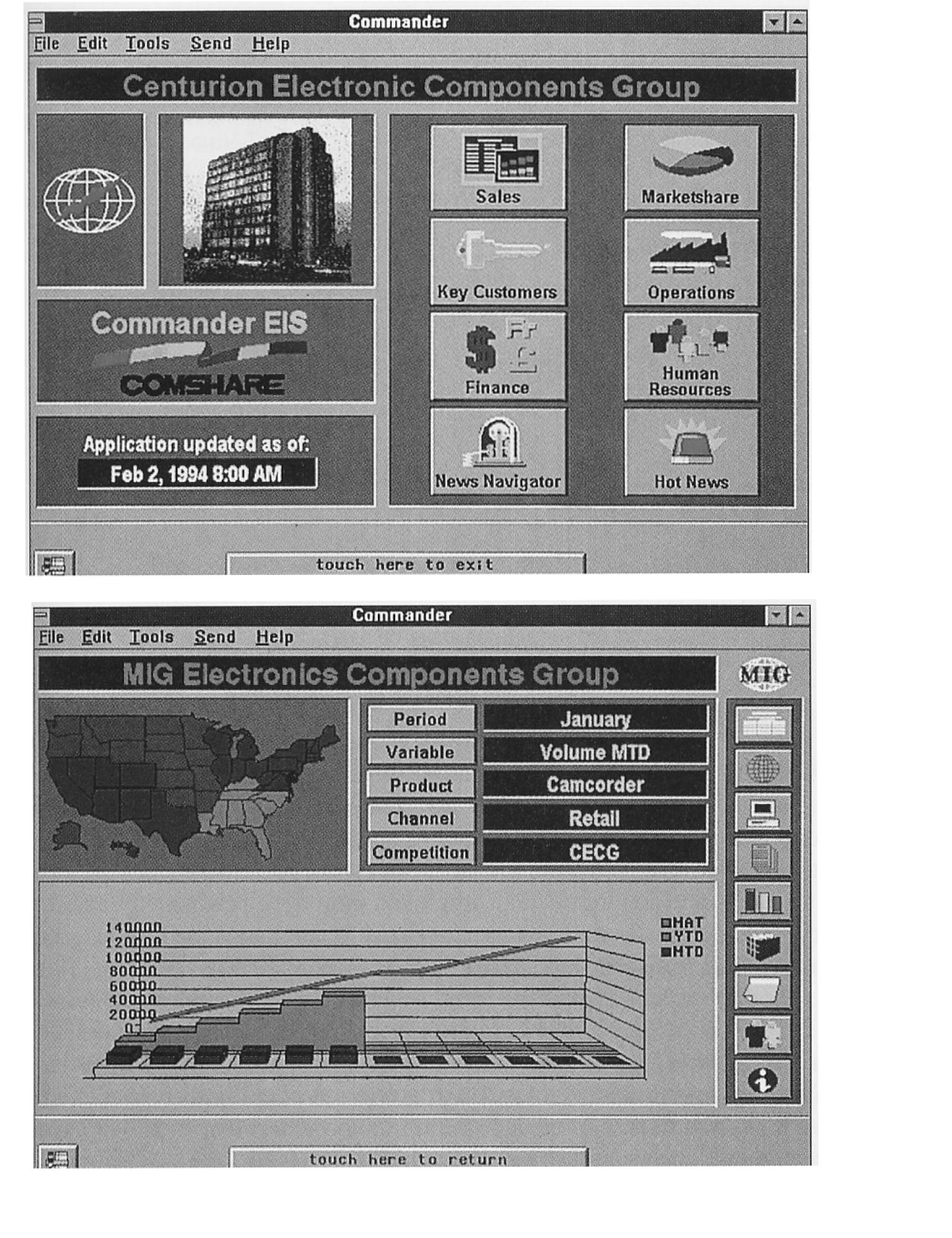 Minggu 4/AK/Sistem Informatika
Karakteristik EIS
.
Minggu 4/AK/Sistem Informatika
Sistem Pendukung Kelompok (GSS)
Sistem informasi yang digunakan untuk mendukung sejumlah orang yang bekerja dalam suatu kelompok

Sistem ini pada awalnya dibuat untuk mendukung sejumlah orang yang berada pada lokasi yang berbeda yang hendak melakukan sumbang-saran, pemberian komentar, pemilihan suara, dan evaluasi terhadap alternatif-alternatif melalui sarana komunikasi

Istilah yang umum sebelum GSS digunakan yaitu GDSS (Group Decision Support System) 

GSS terkadang disebut sistem pertemuan elektronis (Martin, 2002), sistem kolaborasi perusahaan (O’Brien, 2001), dan sistem pendukung grup kerja (Haag, 1999).
Minggu 4/AK/Sistem Informatika
Contoh Lingkungan GSS
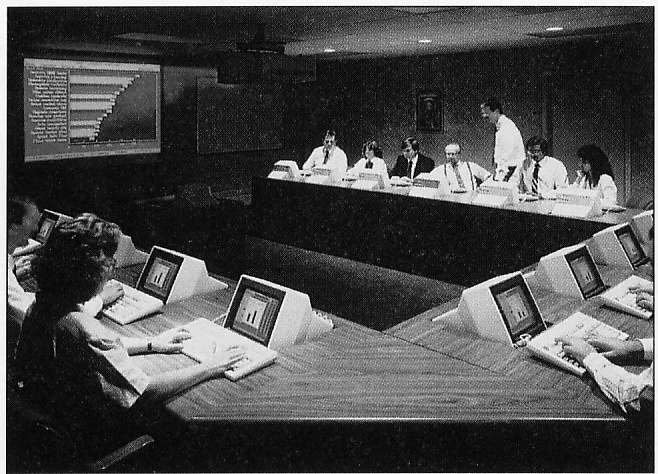 Minggu 4/AK/Sistem Informatika
Arsitektur GSS
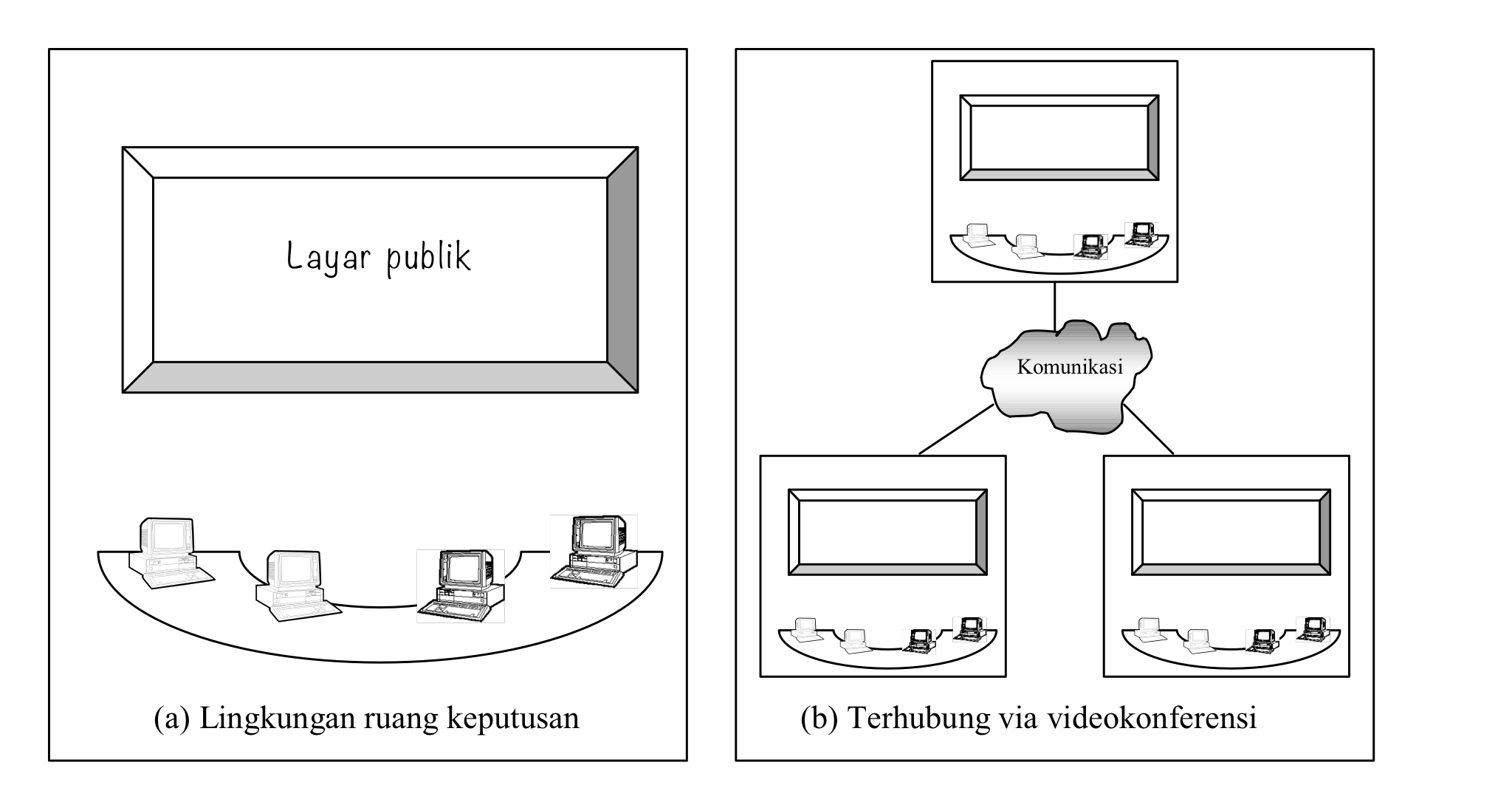 Minggu 4/AK/Sistem Informatika
Arsitektur GSS Detil
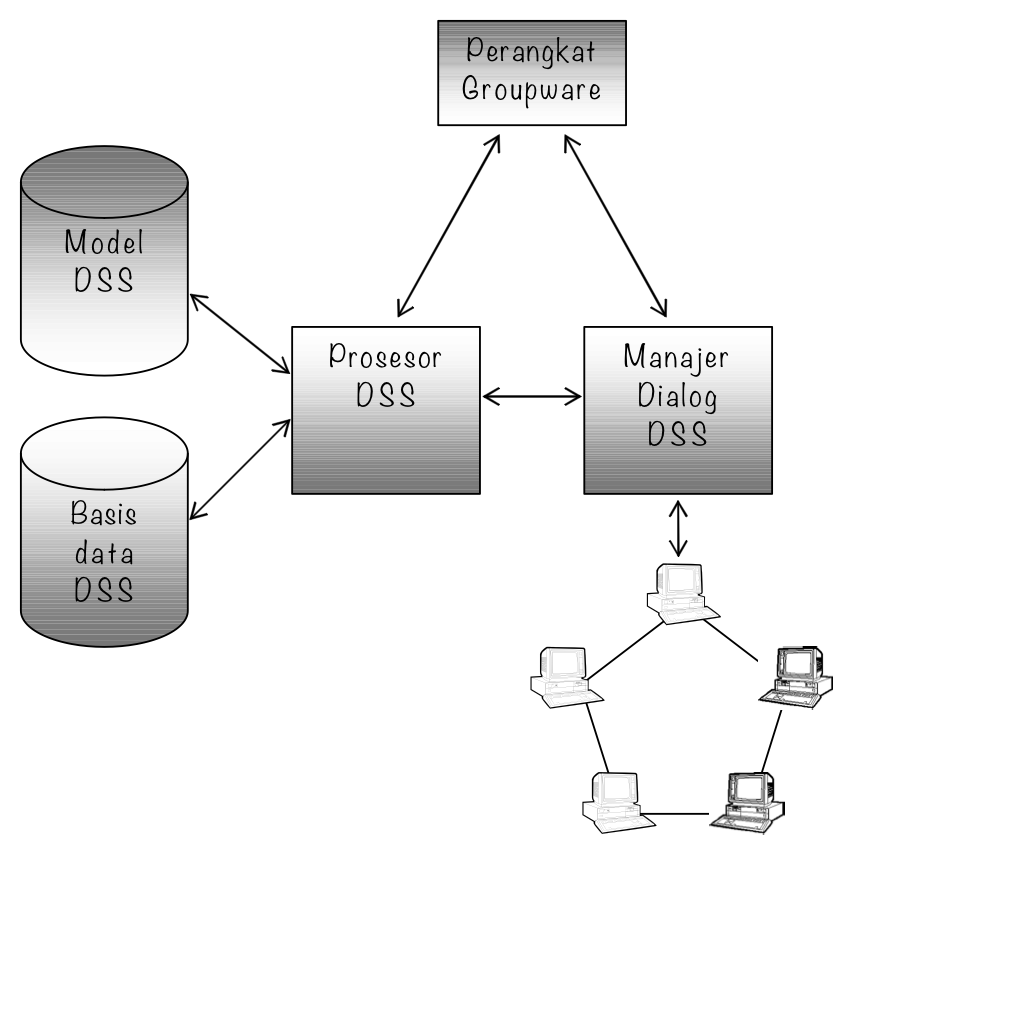 Minggu 4/AK/Sistem Informatika
Groupware
Perangkat lunak yang mendukung GSS biasa disebut Groupware 
Salah satu contohnya adalah Lotus Notes yang berjalan pada platform Windows.
Minggu 4/AK/Sistem Informatika
Sistem Pendukung Cerdas
Kadangkala hanya disebut sistem cerdas adalah sistem yang memiliki kemampuan seperti kecerdasan manusia
Beberapa sifat sistem ini:
Belajar atau memahami permasalahan berdasarkan pengalaman
Memberikan tanggapan yang cepat dan memuaskan terhadap siatusi-situasi baru
Mampu menangani masalah yang kompleks (masalah semiterstruktur)
Memecahkan permasalahan berdasarkan penalaran
Menggunakan pengetahuan untuk menyelesaikan permasalahan
Minggu 4/AK/Sistem Informatika
Aplikasi Sistem Cerdas pada Bisnis
Sistem pakar (expert system), yaitu sistem yang meniru kepakaran (keahlian) seseorang dalam bidang tertentu dalam menyelesaikan suatu permasalahan (Horn, 1986) 
Sistem pengolahan bahasa alami (natural language processing)
Minggu 4/AK/Sistem Informatika
Contoh Aplikasi Sistem Pakar
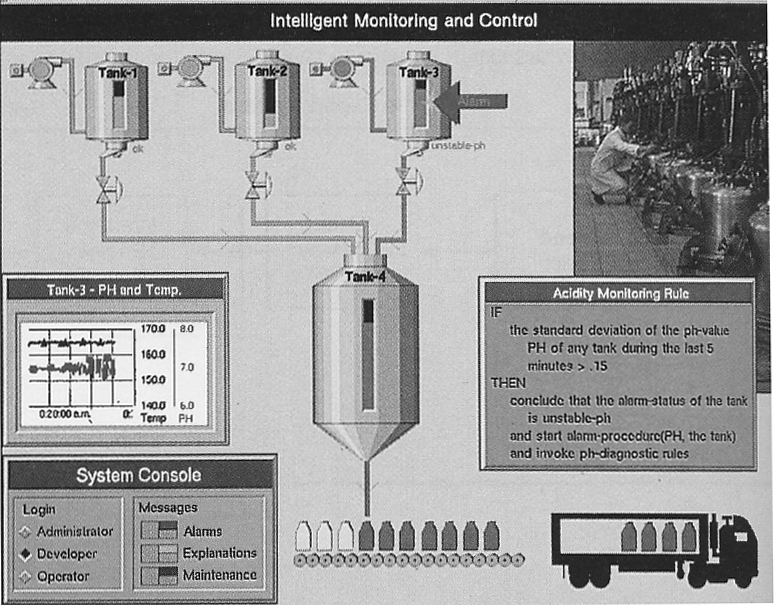 Minggu 4/AK/Sistem Informatika
Contoh Aplikasi Sistem Pakar
XSEL
	Sistem pakar ini dapat bertindak sebagai asisten penjual, yang membantu penjual komputer DEC memilihkan pesanan pelanggan sesuai dengan kebutuhan

MYCIN
	Sistem ini dikembangkan  di Universitas Stanford pada pertengahan 1970-an dengan tujuan untuk membantu jurumedis dalam mendiagnosa penyakit yang disebabkan bakteri.

PROSPECTOR
	Sistem ini diciptakan oleh Richard Duda, Peter Hard, dan Rene Reboh pada tahun 1978 yang menyediakan kemampuan seperti seorang pakar di bidang geologi.
Minggu 4/AK/Sistem Informatika
Contoh Dialog Sistem Pakar
Sistem pakar:	Apakah buah berbentuk bulat?
Pemakai:	Ya
Sistem pakar:	Apakah buah berwarna hijau ketika muda dan kuning ketika
		 sudah tua?
Pemakai:	Tidak
Sistem pakar:	Apakah buah berwarna hijau ketika muda dan merah ketika
		 sudah tua?
Pemakai:	Ya
Sistem pakar:	Apakah berbatang?
Pemakai:	Ya
Sistem pakar:	Menurut pengetahuan yang saya miliki, Apel memenuhi
		 kriteria yang Anda sebutkan.
Minggu 4/AK/Sistem Informatika
Model Konseptual Sistem Pakar
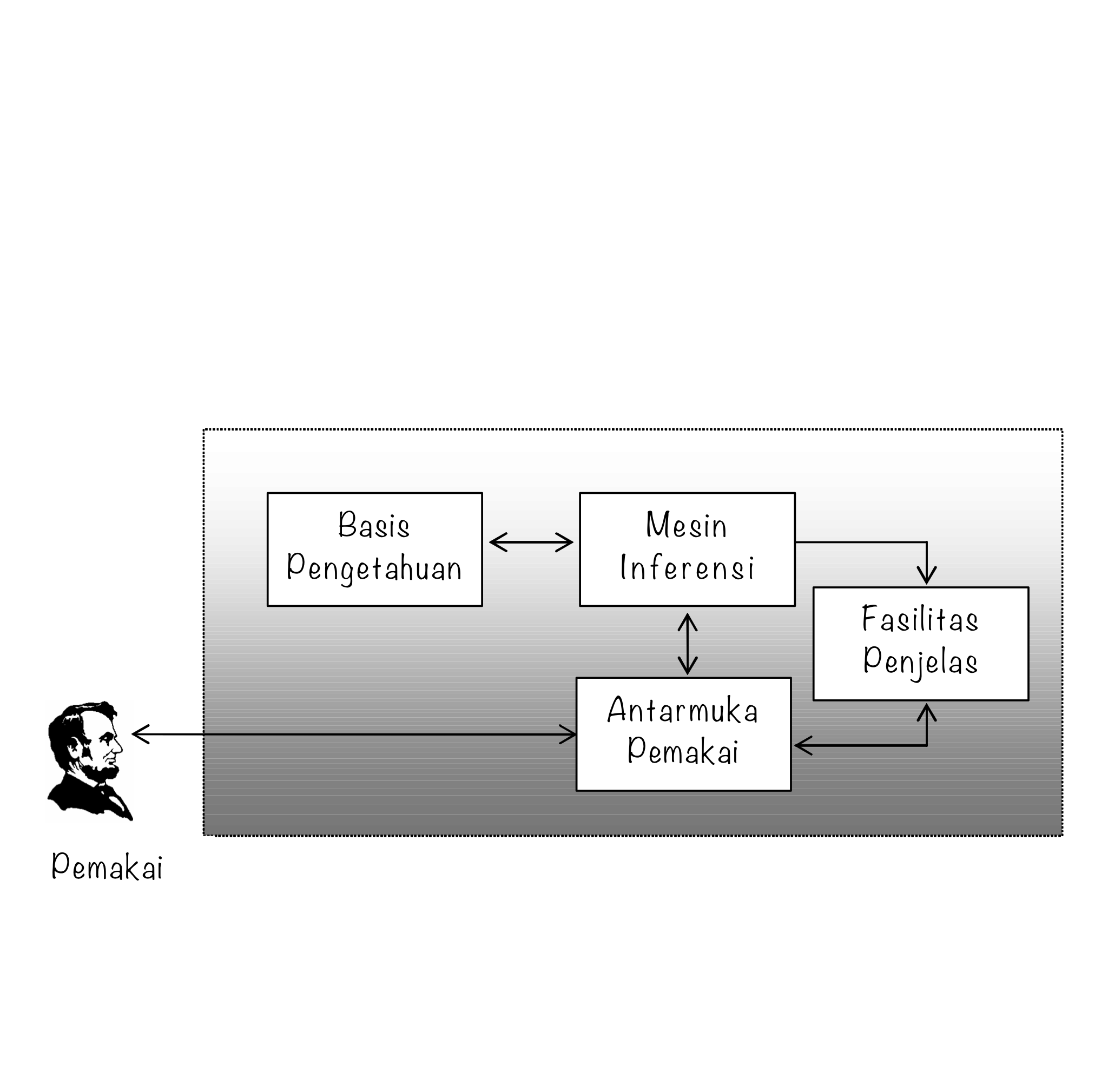 Minggu 4/AK/Sistem Informatika
Bagian Sistem Pakar
Basis pengetahuan merupakan komponen yang berisi pengetahuan-pengetahuan yang berasal dari pakar 
Berisi sekumpulan fakta (fact) dan aturan (rule).  Fakta berupa situasi masalah dan teori tentang area masalah
Aturan adalah suatu arahan yang menggunakan pengetahuan untuk memecahkan masalah pada bidang tertentu.
Minggu 4/AK/Sistem Informatika
Contoh Aturan
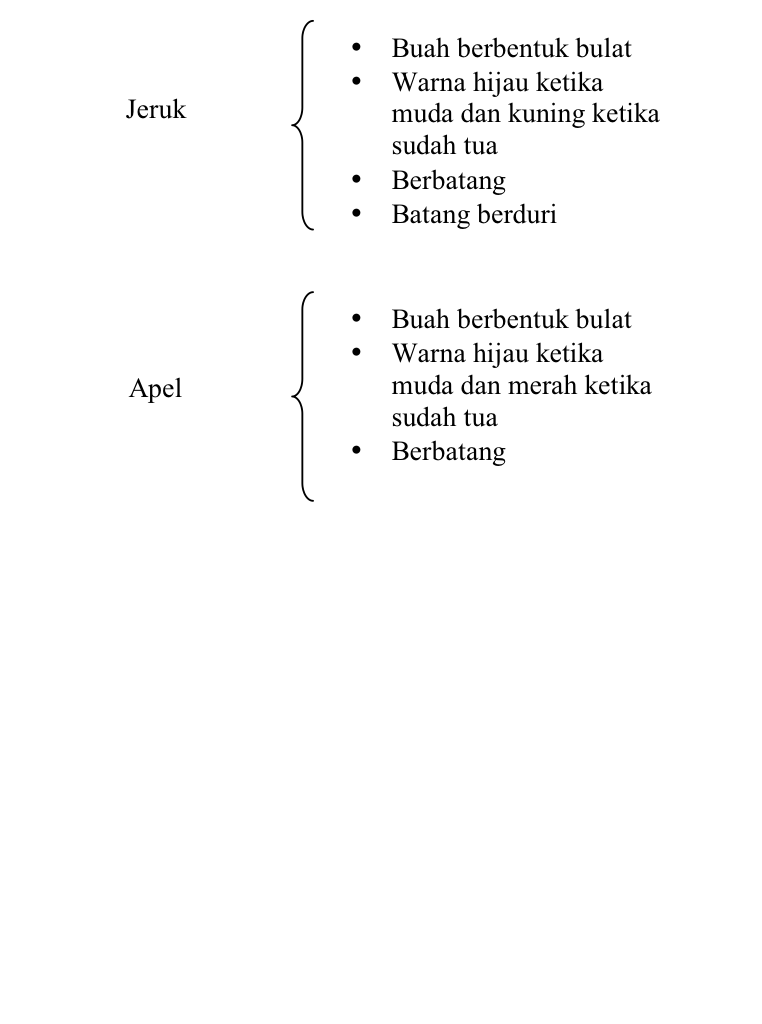 Minggu 4/AK/Sistem Informatika
Bagian Sistem Pakar
Mesin inferensi adalah komponen yang menjadi otak sistem pakar. Bagian inilah yang berfungsi melakukan penalaran dan pengambilan kesimpulan

Fasilitas penjelas merupakan komponen yang berfungsi untuk memberikan penjelasan kepada pemakai yang memintanya. Jenis pertanyaan yang dapat ditangani biasanya berupa “Mengapa” dan “Bagaimana”. Tidak semua sistem pakar menyediakan bagian ini. Contoh berikut memberikan gambaran tentang penjelasan oleh sistem pakar

Antarmuka pemakai merupakai bagian yang menjembatani antara sistem dan pemakai. Melalui bagian inilah pemakai berkomunikasi dengan sistem.
Minggu 4/AK/Sistem Informatika
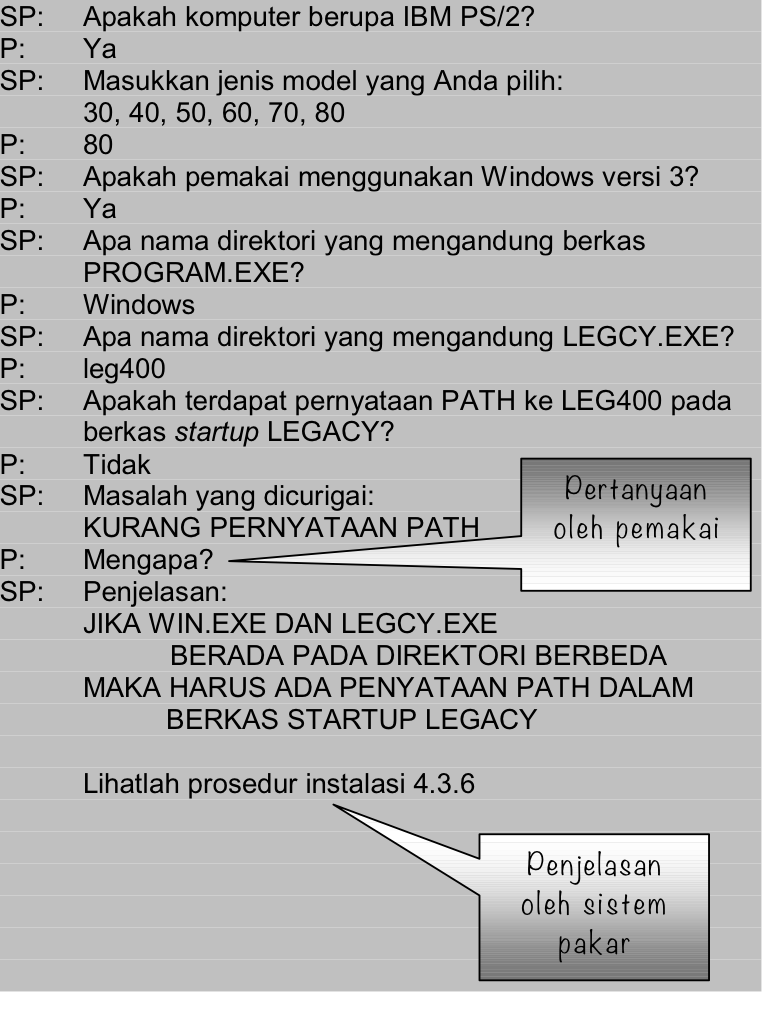 Fasilitas Penjelas
Minggu 4/AK/Sistem Informatika
Interaksi SP dengan Sistem Lain
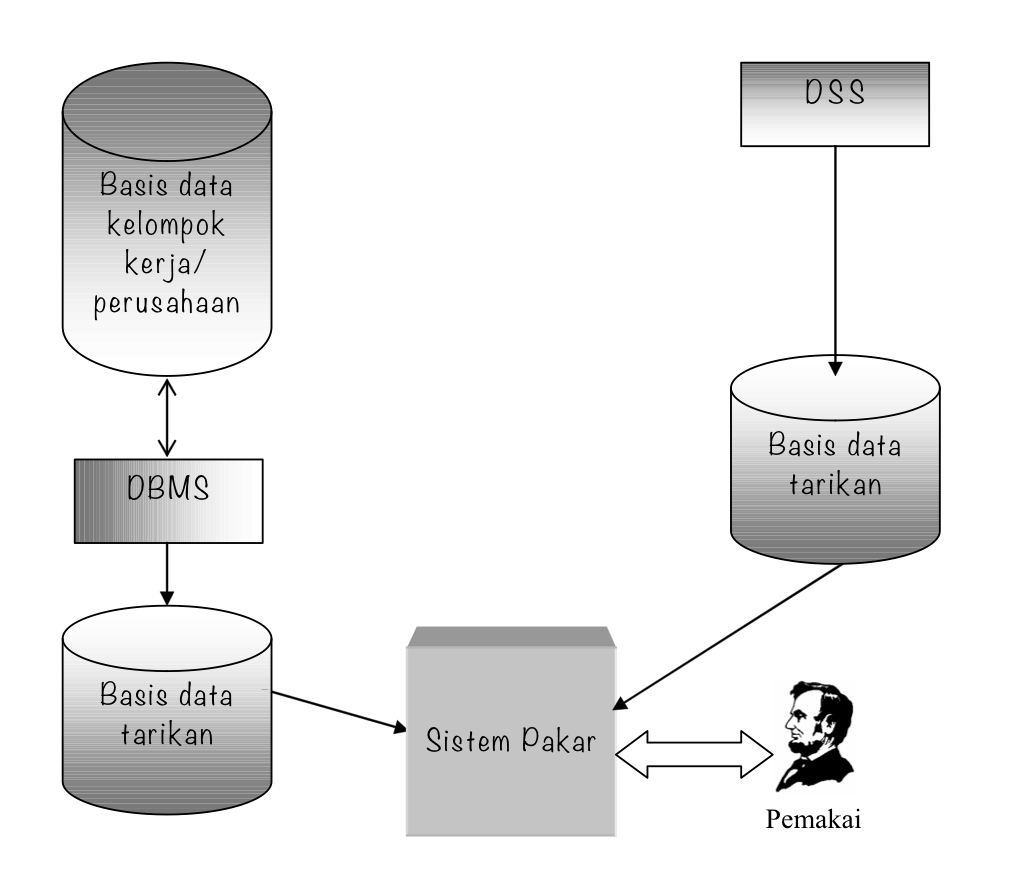 Minggu 4/AK/Sistem Informatika
Sistem Informasi Geografis
Sistem berbasis komputer yang digunakan untuk menyimpan dan memanipulasi informasi geografis (Aronoff, 1989)
Hal ini memungkinkan data dapat diakses penunjukan ke suatu lokasi dalam peta yang tersaji secara digital.
Minggu 4/AK/Sistem Informatika
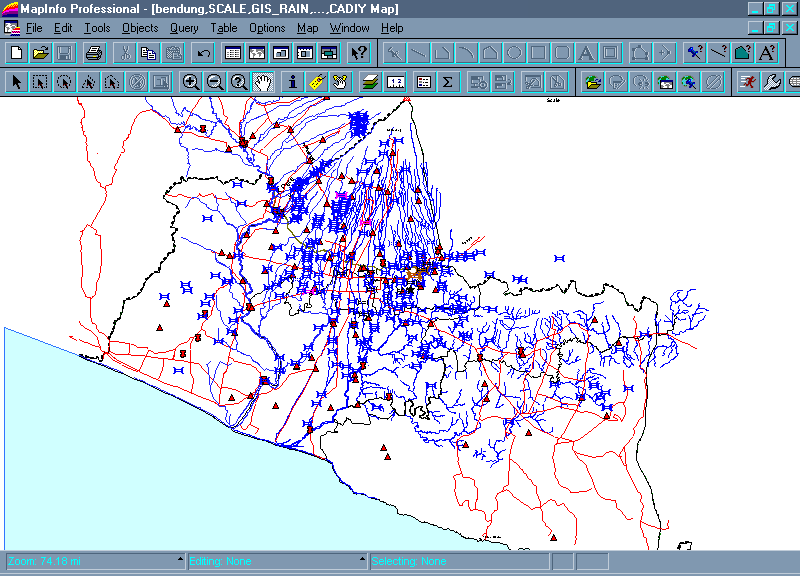 Contoh SIG
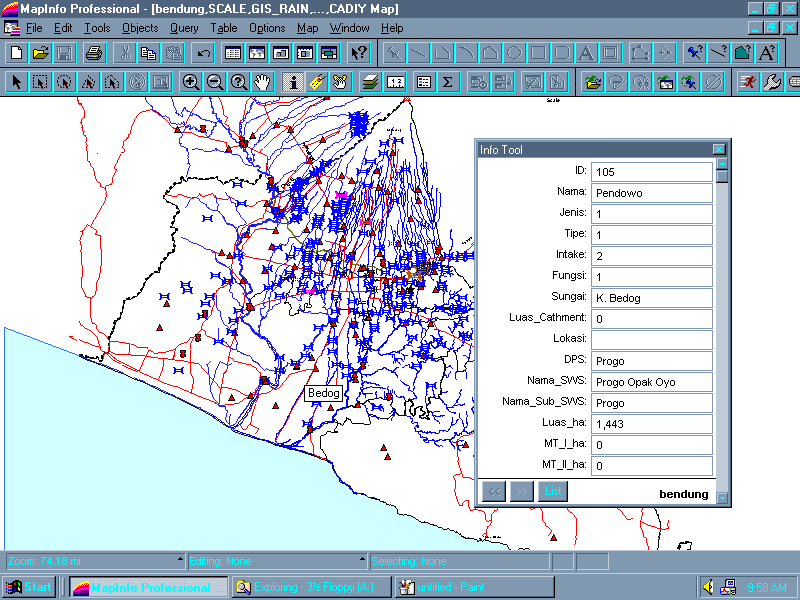 Minggu 4/AK/Sistem Informatika
Sistem Informasi Geografis
Kebanyakan GIS menggunakan konsep “lapis” (layer). Setiap lapisan mewakili satu fitur geografi dalam area yang sama dan selanjutnya semua lapisan bisa saling ditumpuk untuk mendapatkan informasi yang lengkap
Setiap lapisan dapat dibayangkan seperti plastik transparan yang mengandung hanya gambar tertentu
Pemakai bisa memilih transparan-transparan yang dikehendaki dan kemudian saling ditumpangkan sehingga akan diperoleh gambar yang merupakan gabungan dari sejumlah transparan.
Minggu 4/AK/Sistem Informatika
Sistem Informasi Geografis
GIS sesungguhnya merupakan salah satu jenis DSS. Itulah sebabnya, kadangkala GIS disebut sebagai  Spatial Decision Support System / SDSS (Martin, 2002)

GIS pada masa kini bahkan dapat menggabungkan tugas-tugas pengambilan keputusan seperti:
mencari rute terpendek atau tercepat dari posisi A ke posisi B
menentukan kalau ada lokasi lain yang memiliki pola serupa
mengelompokkan daerah penjualan untuk meminimalkan jarak perjalanan
Minggu 4/AK/Sistem Informatika